Základy výživy ve sportu
Mgr. Martincová andrea
Co je to výživa a k čemu slouží?
je vše, co je spojeno se živením jedince nebo populace
rozumíme zajišťování veškerých materiálních a funkčních nároků organismu k udržení růstu, zdraví a výkonnosti a zároveň proces, který vede k požadovanému výsledku
slouží k zisku dostatečného množství energie, stavebních látek, vitaminů, minerálních látek a tekutin pro udržení života

Homeostáza – Soubor fyziologických mechanismů zajišťujících stálost vnitřních podmínek
Energetická bilance
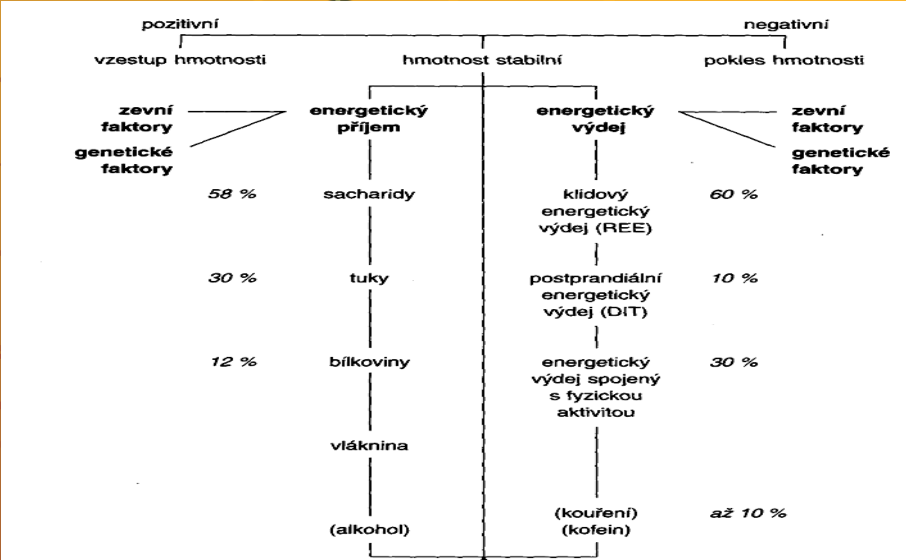 Energetický příjem
množství energie přijaté stravou (makroživiny - sacharidy, bílkoviny, tuky)
 štěpením těchto makroživin vzniká energie, která se ukládá ve formě pro organismus rychle použitelných makroergních vazeb typu adenosintrifosfát (ATP) 
sacharidy – 50-60% CEP 
bílkoviny – 12-15% CEP 
tuky – 25-30% CEP
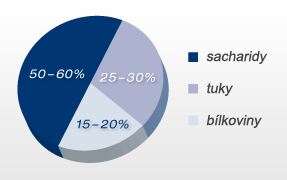 Nutrienty
MAKRONUTRIENTY
sacharidy
tuky 
bílkoviny
(alkohol)

MIKRONUTRIENTY
vitamíny
minerální látky
stopové prvky
Poskytují energii
Podporují růst, výstavbu a regeneraci tkání
Regulují metabolismus
Energie
energie – kcal/Kj




→ úkol č. 2 v pracovních listech
Energetický příjem
výživa – makronutrienty
nutriční software – informace o en. příjmu, viz. ukázka
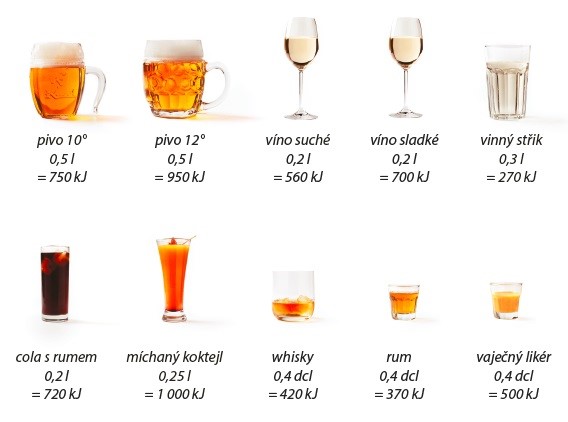 Energetický výdej
3 základní komponenty:
Bazální metabolismus – BM
Fyzická aktivita
Termický vliv stravy – Dietou indukovaná termogeneze – 10 % E z BM
Bazální metabolismus
množství energie potřebné pro zachování existence organismu
60-75% z CEV
ovlivněn řadou faktorů:
věk -  v mládí je ↑, LBM se s věkem ↓ a tím se ↓ BM
pohlaví
růst
výška (vysoký, hubený, ↑ BM)
fyzická aktivita - ↑ BM
stavba těla
stres
teplota okolí
hladovění
hormony
Výpočet bazálního metabolismu
PŘÍMÁ KALORIMETRIE
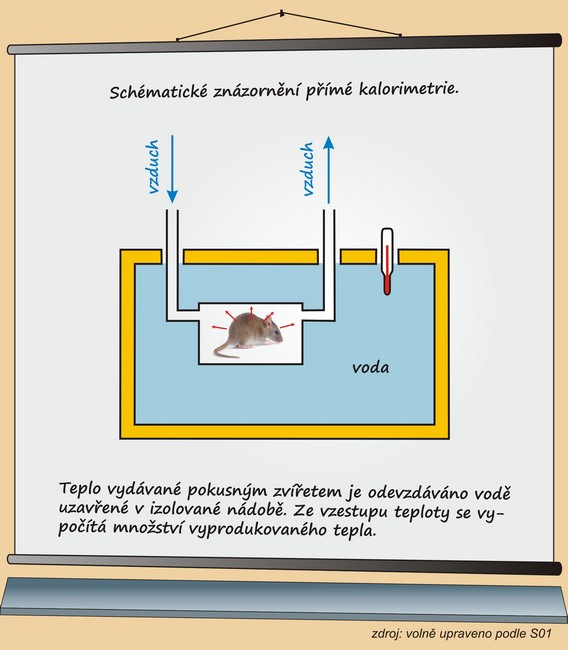 Výpočet basálního metabolismu
NEPŘÍMÁ KALORIMETRIE
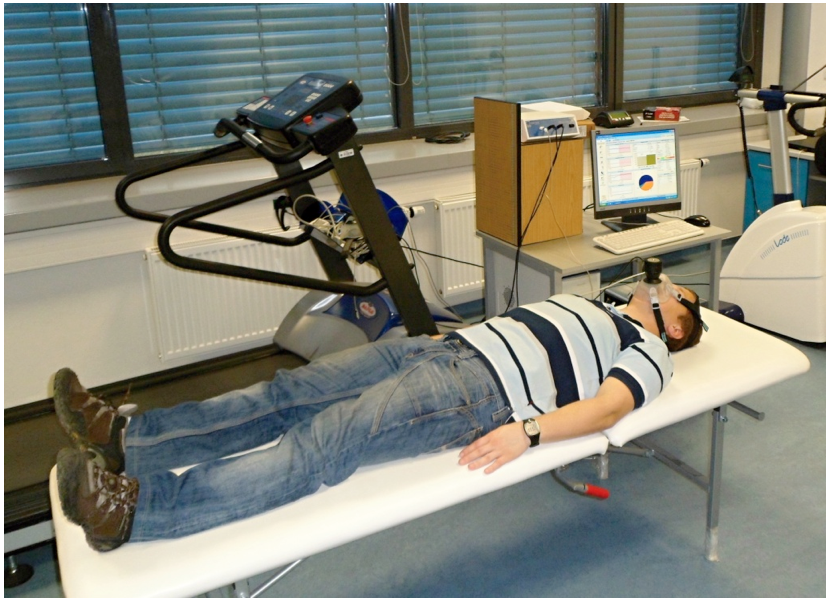 Výpočet basálního metabolismu
PREDIKTIVNÍ ROVNICE
Harris-Benedictova rovnice – výpočet BM v kcal:



H – hmotnost (kg)
V – výška (cm)
R – věk
Faustův vzorec – výpočet BM v kcal
Termický vliv stravy
zvýšení energetického výdeje po příjmu potravy, které je dáno trávením, vstřebáváním a metabolismem potravy a živin 
10% CEV
Fyzická aktivita
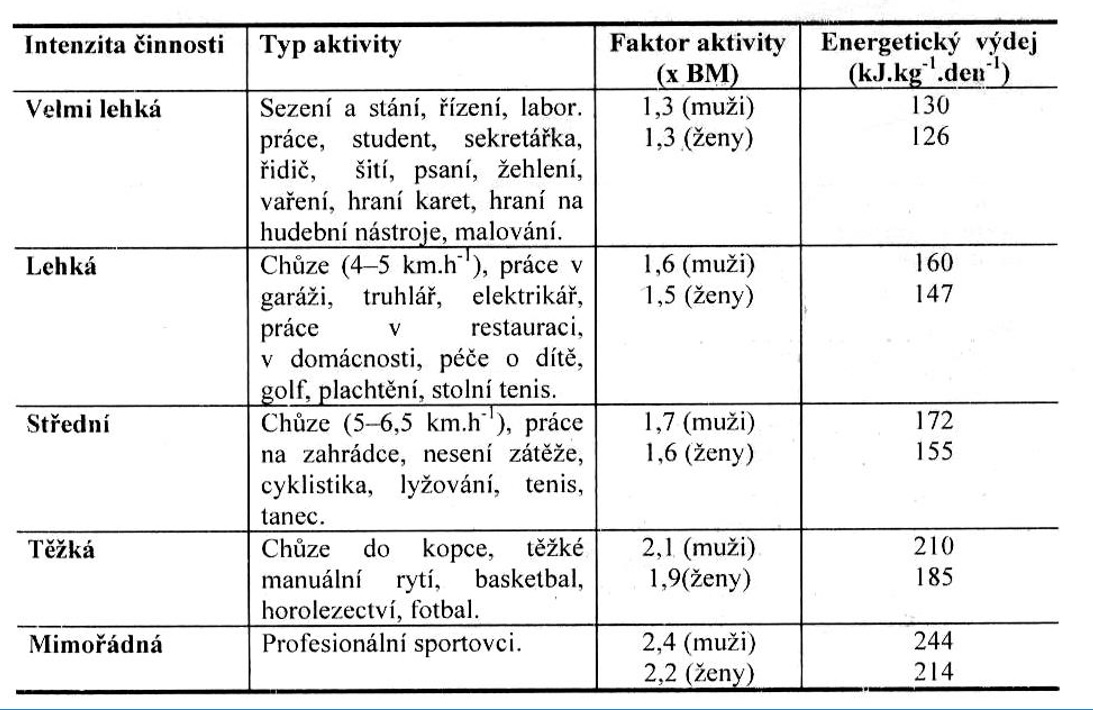 energie potřebná pro zapojení lidské motoriky do činnosti 
u sportovců a velmi aktivních lidí tvoří největší podíl na EP
ovlivněna mnoha faktory: druh sval. práce, hmotnost jedince, počet zapojených svalových skupin, intenzita a trvání práce, věk, spotřeba kyslíku
Sacharidy
nejdůležitější a nejpohotovější zdroj E.
udržování krevní glykémie.
jsou nejrychleji využitelné jakožto E substrát.
potraviny na ně bohaté jsou často zdrojem esenciálních vitaminů.
nestravitelné sacharidy působí příznivě na činnost střev.
6-10g/kg/den
sacharidy
Dělení sacharidů:
monosacharidy – glukóza, fruktóza, galaktóza
disacharidy (trisacharid) – sacharóza, laktóza, maltóza/rafinóza
oligosacharidy – 2-10 cukernatých jednotek (maltodextrin
polysacharidy – škrob, vláknina
glykémie
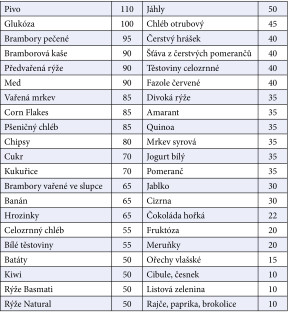 - hladina krevní glukózy
3,3-5,5 mmol/l krve
Glykemický index potravin (GI) 0-100
- určuje, jak působí daná potravina na zvýšení hladiny glykémie
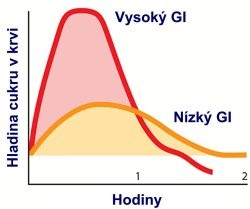 glykémie
Glykemická nálož potravin (GN)
- vyjadřuje skutečnou reakci glykémie na požití dané potraviny
Energetická denzita potravin
„hustota E ve 100g potaviny“


Nízká denzita → větší objem stravy vyšší obsah vody, vlákniny a polysacharidů = nízká koncentrace E		
                         → delší trávení a tedy postupné uvolňování glukózy do krve → stálejší hladina  			glykémie = delší pocit nasycení
Vysoká denzita – vysoká koncentrace E